Current Target Risk Countries of Origin
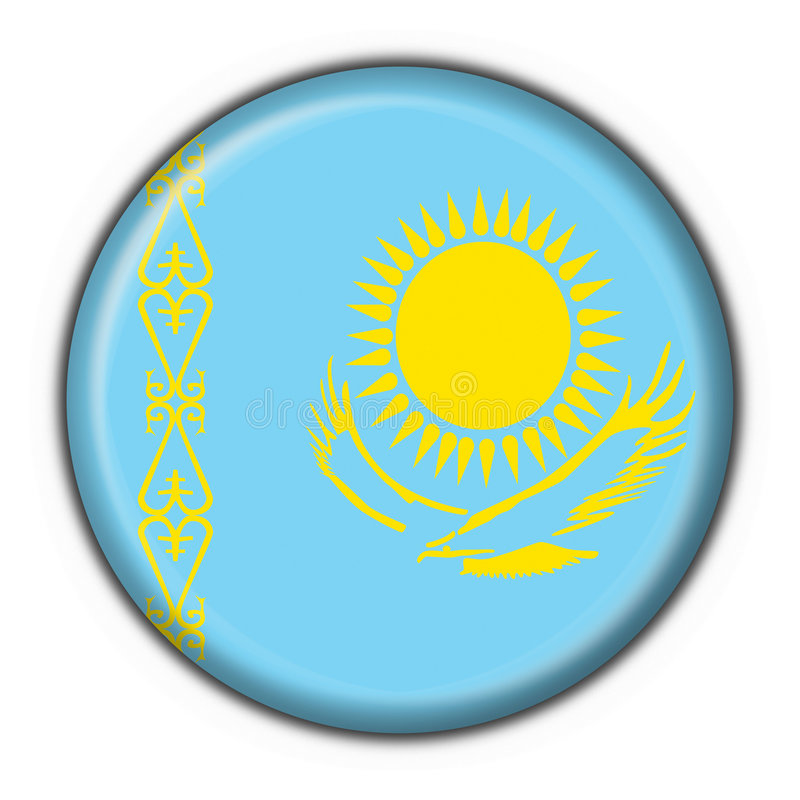 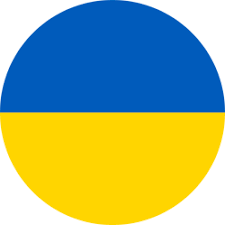 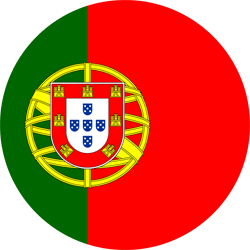 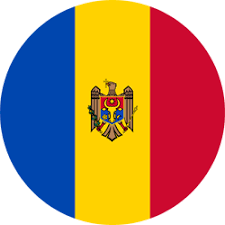 Portugal
Ukraine
Moldova
Kazakhstan
10th August 2020